Mass. COVID-19 Temporary Emergency Paid Sick Leave
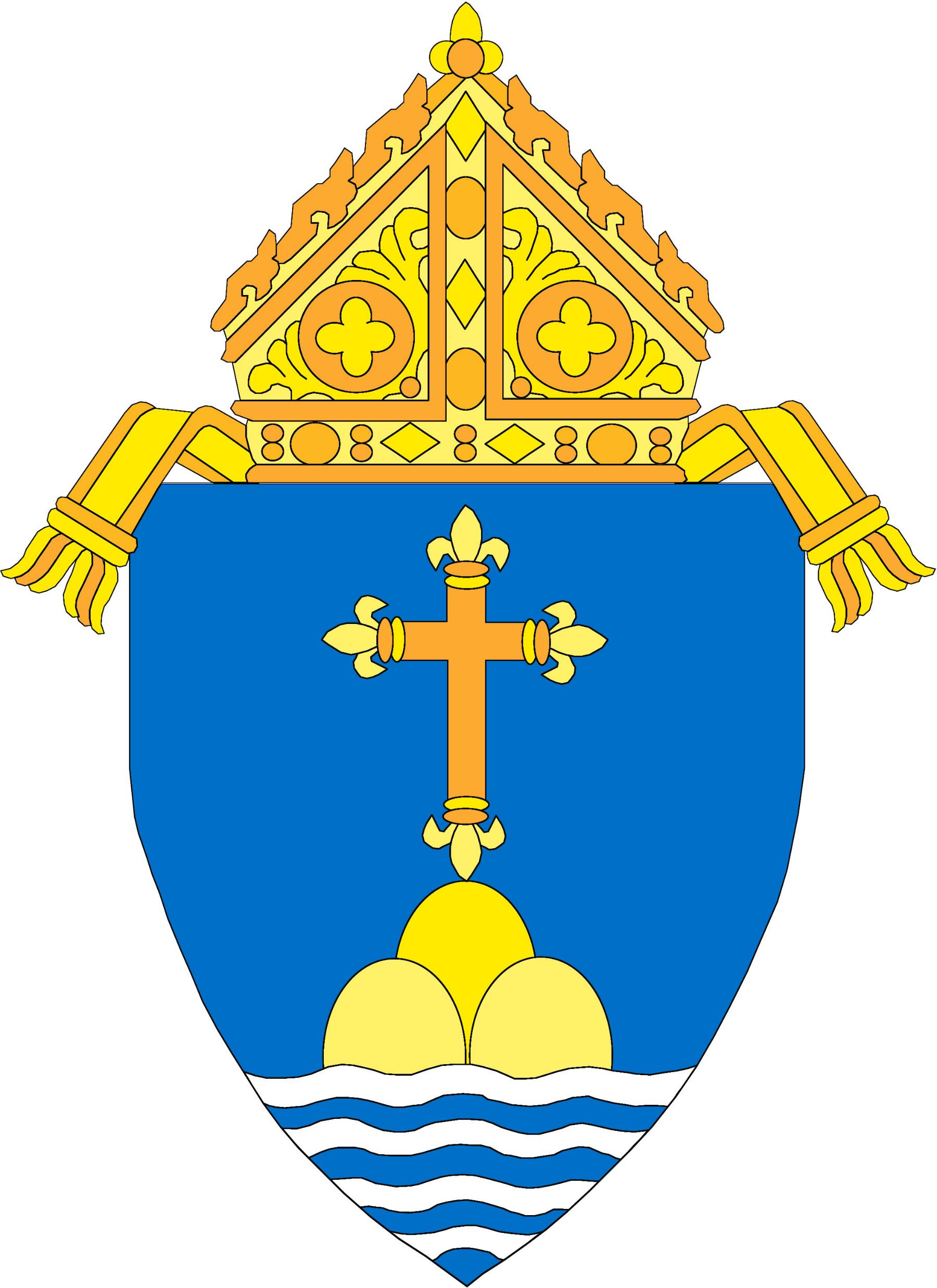 January 2022
Overview
An Act Providing for Massachusetts COVID-19 Emergency Paid Sick Leave (MA EPSL) was enacted by the Legislature and signed by Governor Baker, effective May 28, 2021.  On September 29, 2021, the Governor approved extension of the act to April 1, 2022.  All employers are required to make paid leave time available to employees for COVID-related illnesses, quarantine, and vaccinations, and then may apply for reimbursement from the state.
MA COVID-19 Temporary Emergency Paid Sick Leave
Applies to ALL MASSACHUSETTS employers, regardless of number of employees.
Effective as of May 28, 2021
Extended to April 1, 2022 or until the $75M* in program funds is exhausted as determined by the Commonwealth, whichever is earlier.
*Increased to $100M as of 2-15-22.
Mandatory Notice to Employees
The notice to employees is available at:
https://www.mass.gov/doc/massachusetts-covid-19-emergency-paid-sick-leave-notice-to-employees/download 

All employers are required to post the notice to employees in a conspicuous location
The notice must also be sent individually by electronic communication or an electronic posting on a web-based platform for any employees who are teleworking
Covered Employees (per state’s FAQs)
Does the law apply to new or temporary employees?
Yes.  However, note that the hours that the employer must offer are prorated for those with part-time schedules.  For more information, see Leave Amounts:
https://www.mass.gov/info-details/covid-19-temporary-emergency-paid-sick-leave-program#leave-amounts 

Is there a waiting period for new hires?
No.
Covered Employees (per state’s FAQ’s)
Q.	Where is an employee’s “primary place of employment”?
Means the worksite or physical location where the employee spent the greatest percentage of work hours between the dates of January 1, 2020 and April 30, 2021; temporary telecommuting arrangements entered into during this period should not factor into this determination. 
For new employees who commenced work on or after May 1, 2021, “primary place of employment” means the worksite or physical location where the employee is expected to spend the greatest percentage of work hours between the first day of work and April 1, 2022, based on the work arrangement agreed upon between the employer and the employee.

Q.	Does the law apply to an employee who used to work in Mass. but has since been permanently transferred out of state?
No.
Covered Employees (per state’s FAQs)
Q 	How many times can an employee take leave?
The law does not address how many times an employee can take leave.  The cap is only with respect to total hours.

Q 	Does the law cover an employee who needs to (1) take a family member to obtain a COVID-19 vaccination or (2) care for a family member who is recovering from a COVID-19 vaccination?
Yes, effective October 1, 2021.  MA COVID sick leave may not be used to cover leave taken for either of these reasons prior to October 1, 2021.
Reasons for Leave
Employers must provide EPSL to employees who are unable to work for the following 	COVID-19 related reasons:
An employee’s need to:
Care for themselves or get medical treatment due to a COVID-19 diagnosis or symptoms, or to get or recover from a COVID-19 immunization
Quarantine as required by a local, state, or federal public official, a health authority having jurisdiction, the employee’s employer, or a health care provider.
Care for a “family member” in any of the above situations* 
*Please note - If the purpose is to take a family member to obtain or to care for a family member who is recovering from a COVID-19 immunization, it is covered as of October 1, 2021.
Covered family members are an employee’s spouse, domestic partner, child, parent, grandchild, grandparent, sibling, a parent of the employee’s spouse or domestic partner, or a person who stood in loco parentis to the employee when the employee was a minor child.
Leave Detail (per state’s FAQs)
Q	For full-time employees, is the leave 40 hours total, or 40 hours per week?
40 hours total
Leave Amounts
Employers must provide 40 hours of MA EPSL to their employees who work 40 or more hours per week.
For employees who regularly work fewer than 40 hours per week, employers must provide EPSL in an amount that is equal to the average number of hours that such employee works per week.
For employees whose schedule and weekly hours vary from week to week, employers must provide EPSL that is equal to the average number of hours that the employee was scheduled to work per week over the previous 6 months.
If an employee with a variable schedule has not worked for the employer for 6 months, the employer must provide EPSL that is equal to the number of hours per week that the employee reasonably expected to work when hired.
Compensation During Leave
An employee who uses MA EPSL is entitled to compensation from the employer at the employee’s regular rate of pay, up to $850 maximum per employee (which is also the maximum for which the employer may seek reimbursement for any one employee, including cost of benefits.)
Also must maintain all benefits to which employee is entitled, including health insurance, vacation leave, sick leave, etc.
An employee may not receive more than 100% of his/her regular weekly wages in a week.
Compensation for EPSL may be reduced by the amount of wages or wage replacement that an employee receives for that period under any government program or law.
$850 Cap (per the state’s FAQs)
Q	For an employee who makes more than $850 per week, does this mean the employer is required to grant her/him 40 hours off but only pay for a portion of the time?  If this is the case, is it ok to allow employees to use PTO to make up the difference?
Yes, the law requires 40 hours (for full-time employees, prorated for part-time), but only requires payment of $850, including benefits.
Yes, employees may use other forms of paid time off, such as sick leave, in order to earn their normal rate of pay.  In that case, once the $850 dollar cap is hit, the leave times could run concurrently.
Interactions With Other Paid Leave
MA EPSL is in addition to earned sick leave owed under the MA Earned Sick Time Law and any existing policy or program of the employer.
An employer may adopt a more generous COVID-related paid sick leave policy.
Employers may not require employees to use other types of available paid leave (e.g., sick, vacation) before they use MA COVID-19 EPSL.
Employers may not require employees to search for or find a replacement worker to cover the time the employee will miss while using COVID-19 EPSL.
Employee Notice Of Need For Leave
An employee must provide notice of the need for COVID-19 EPSL as soon as practicable or foreseeable for the first workday in which an employee uses the leave.
For subsequent days, an employer may require the employee to follow reasonable notice procedures in order to continue receiving COVID-19 EPSL.
An employee may use COVID-19 EPSL on an intermittent basis and in hourly increments.
Reimbursement and Documentation
Employers that are not eligible for reimbursement through the federal tax credit under the FFCRA may seek reimbursement from the Commonwealth for the cost of paying an employee and continuing her/his benefits up to $850.
In order to be eligible for reimbursement from the Commonwealth, an employer must require an employee to submit a written request for COVID-19 EPSL and provide relevant supporting written documentation to their HR office.  
For our parishes and schools, in the absence of a designated HR office, the Business Manager/Finance & Operations Manager would normally serve as the collector of such written requests and supporting documentation.
Reimbursement and Documentation (con’t)
You should use a form that requires employees to provide all of the following information for all requests:
Employee’s name
Date(s) for which leave is requested and taken
Statement of the COVID-19 related reason the employee is requesting leave and written support for such reason
Statement that because of the COVID-19 related reason, the employee is unable to work or telework

If the leave is based on a quarantine order or self-quarantine advice, the statement from the employee must also include:
The name of the governmental entity ordering quarantine or the name of the health care provider or employer advising self-quarantine
If the person subject to quarantine or advised to self-quarantine is not the employee, that person’s name and relation to the employee.
Reimbursement and Documentation (con’t)
The Commonwealth has posted a standard form for use at an employer’s option at mass.gov.
For our locations, a Sample MA COVID-19 Temporary Emergency Paid Sick Leave Request Form is available at the following link under MA EPSL:  RCAB Office of Risk Management – Risk Management Website of the Archdiocese of Boston (rcabrisk.org)


It is important that you treat health information regarding an employee or employee’s family member(s) as confidential medical records in accordance with applicable state and federal law and must not disclose such information to any third parties without the employee’s express permission.
Reimbursement and Documentation (con’t)
To apply for reimbursement, employers will need to collect the following information from the employee:
The employee’s social security or tax ID number
The employee ID number
The length of the leave (in HOURS) and wages paid during that leave that are not eligible for federal tax credits, and are not otherwise paid under any other government program or law
Benefits applicable to the employee taking leave
The number of HOURS in the employee’s regular schedule, or 
(A) if the employee has no regular schedule, the hours that the employee was scheduled to work per week over the six-month period immediately preceding the date on which such employee takes EPSL, including hours for which such employee took leave of any type; or 

(B) if the employee did not work over such six-month period, is equal to the reasonable expectation of the employee at the time of hiring of the average number of hours per week that the employee would normally be scheduled to work.
Anti-Retaliation Provision
The MA Temporary EPSL Law includes broad anti-retaliation provisions, which prohibit employers from taking action to:
Interfere with, restrain, or deny an employee’s ability to take COVID-19 emergency paid sick leave, including but not limited to, by using an employee’s taking of COVID-19 emergency paid sick leave as a negative factor in any employment action, such as an evaluation, promotion, disciplinary action, or termination;
Discipline or take any other adverse action against an employee for using COVID-19 emergency paid sick leave;
Take any adverse action against an employee because the employee opposes practices believed to be in violation of this program, or because the employee supports the exercise of rights of another employee.
How to Code in PrimePay
In PrimePay, a new earnings code for the Mass. Emergency Paid Sick Leave, “MEPS,”  has been pushed out to all AB/ABZ divisions and is available for use. For compliance, tracking, and potential future reimbursement reasons, the regular Sick code must not be used for MA EPSL purposes; instead, please use the MEPS code for time taken per this new law.
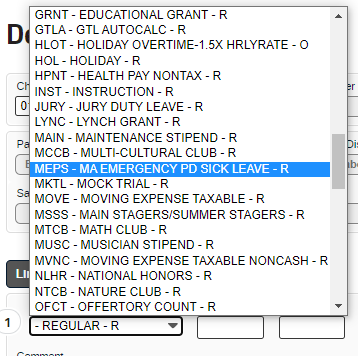 Additional Resources
For additional details and the most updated information: 

https://www.mass.gov/info-details/covid-19-temporary-emergency-paid-sick-leave-program 
Includes detailed information, FAQs with updates, instructions on applying for reimbursement, and how to calculate benefits.

The state has posted an mail address where employers may submit questions: CovidSickLeave@mass.gov
 Before submitting questions to the state, they ask that you please check their webpage (link above) for their most up-to-date information. 

 
You may also email inquiries to epsl@rcab.org  .